Юдин Михаил Андреевич
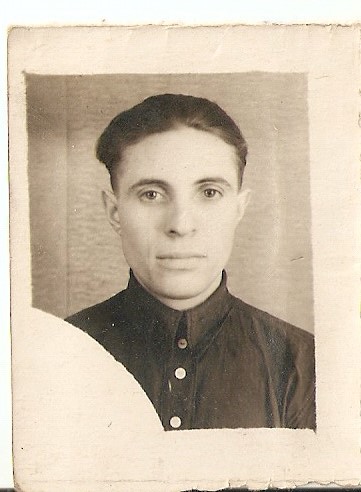 Родился 14 декабря 1925 года. В Пензенской области Каменского района с. Адикаевка. Семья состояла из пяти человек: мама – Юдина Аксения Федоровна, отец – Юдин Андрей Никитович, брат – Александр Андреевич,   сестра – Татьяна Андреевна
В 1943 году в марте месяца 17 летним парнишкой ушел на фронт.
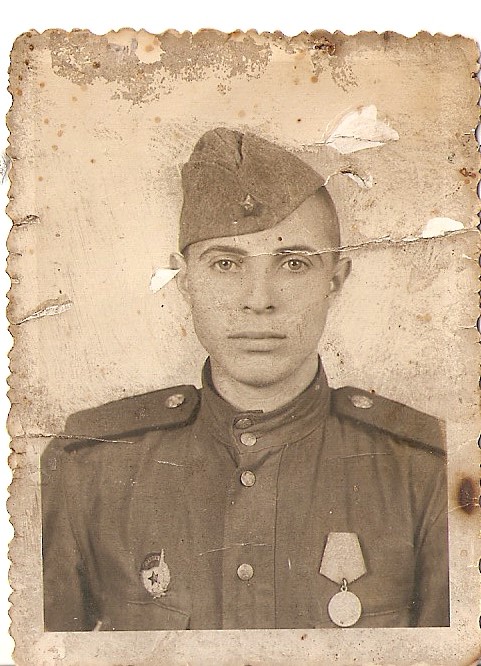 Воевать пришлось в Сталинграде, попал на танковый завод. 





После этого учился на связиста 1 месяц и попал на фронт в город Харьков.
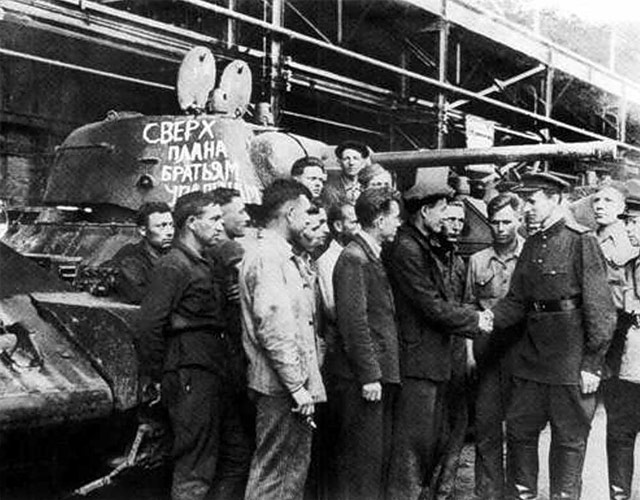 Так же военные годы его прошли в Украине , Киеве. Побывал он под Львовом, в Румынии, Югославии, Австрии, Венгрии, Чехословакии. 
Последние годы войны воевал на Одере (Германия)
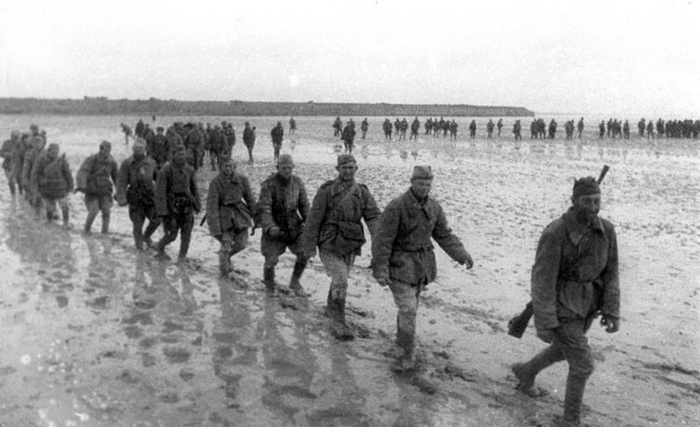 г. Нарва Эстония 1947 год. Прыжки в Тарту
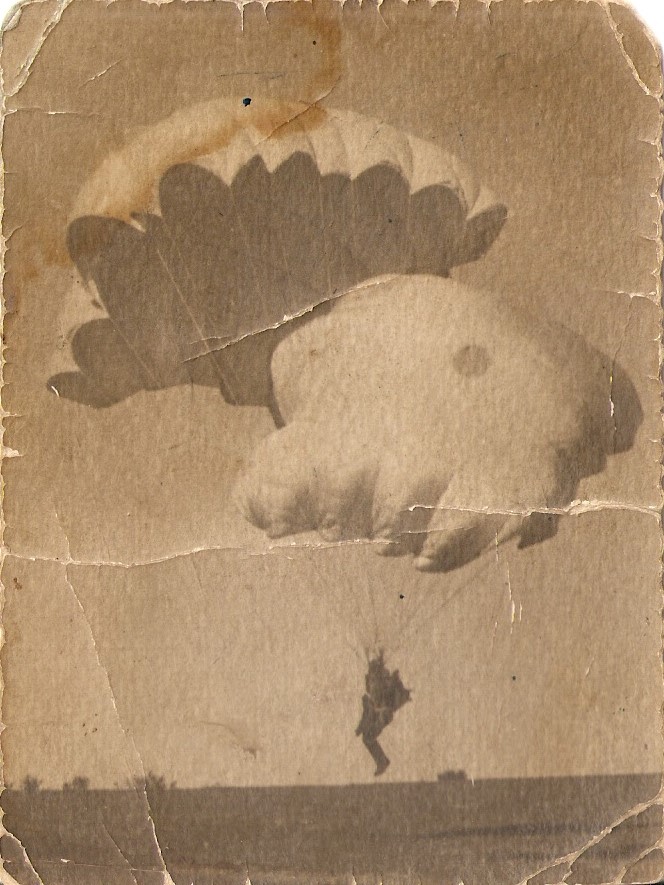 1947 год в день 30-ти летия «Октябрьской революции» с друзьями на службе.
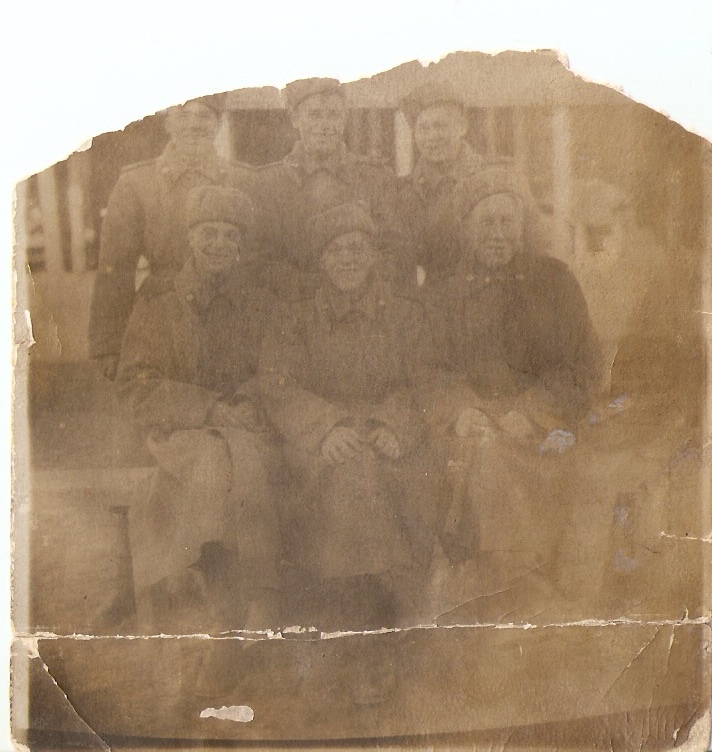 Михаил Андреевич является фронтовиком 1941-1945 годов. Пройдя всю отечественную войну, он был награждён многими медалями.
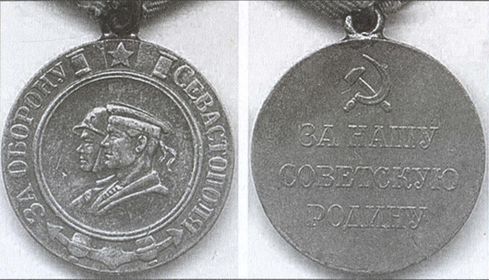 Награжден был: гвардией СССР Георгием  Жуковым 1896-1996, так же был награжден  за взятие Вены 13 апреля 1945 года. Является ветераном труда. Имеет медали к 20-, 30-, 40-,50-, 60-летию победы в Великой Отечественной Войне.
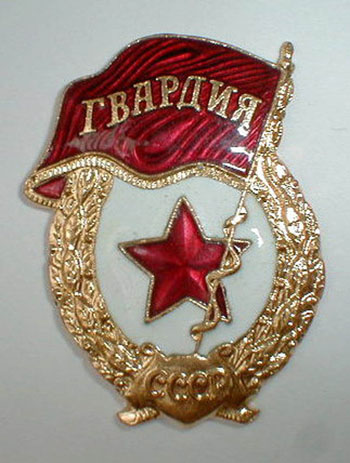 Был награжден  в ознаменовании 30-й годовщины советской армии и флота 1918-1948 годов. За победу над Германией в ВОВ 1941-1945года , за доблестный труд в ознаменование 100-летия со дня рождения В.И. Ленина, ветерана труда СССР.
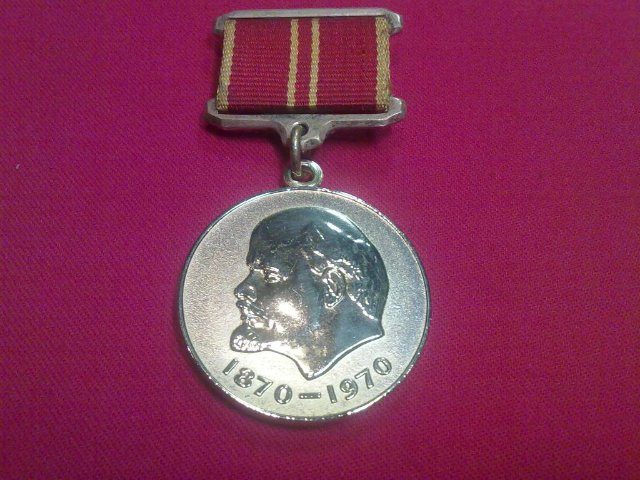 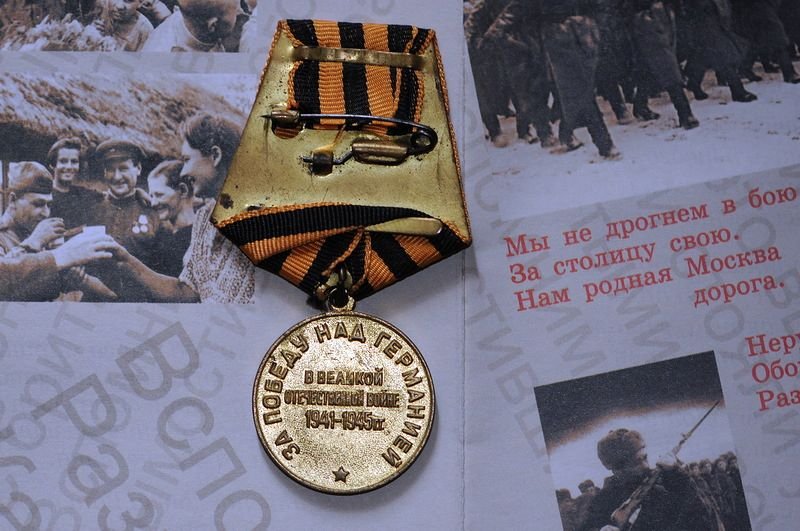 14 декабря 2014 года исполнилось 89 лет.
С женой Татьяной Архиповной
С правнуками
Послевоенные годы
В 1950 году работал на заводе Белинсксельмаш до 1956. С 1957 года работал в колхозе в селе  Адикаевка комбайнером 6 лет,  а в 1962 году уволился. 2 года проработал во вневедомственной охране.
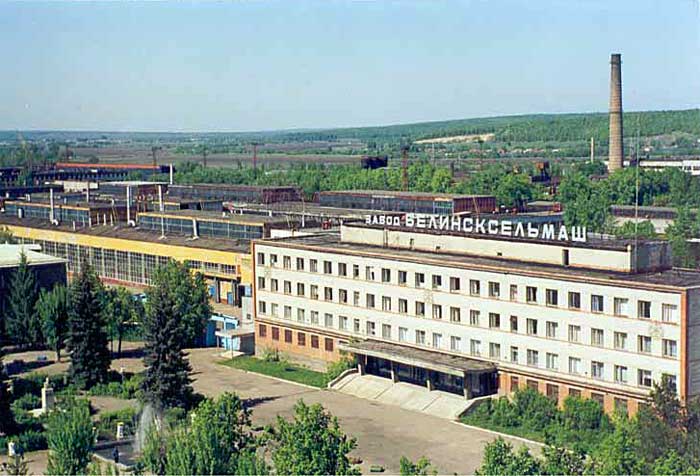 С 1965 года работал на железной дороге станция Белинская. Отработав 21 год составителем, ушел на пенсию.
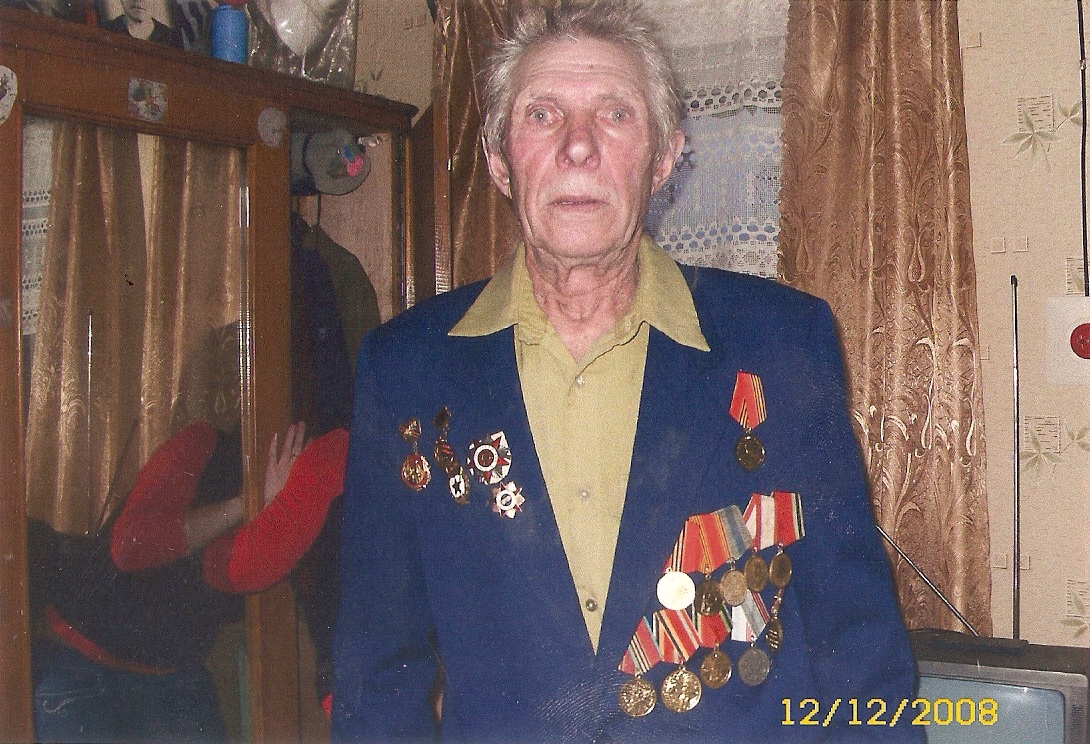